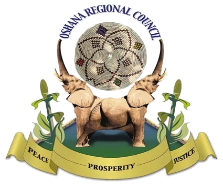 We are here to serve
A business group  committed to equity.
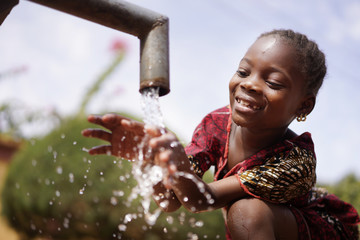 OSHANA REGIONAL COUNCIL
PROCUREMENT TRAINING
OBJECTIVES & PRINCIPLES
18-19 SEPTEMBER 2024
MATATIAS MOSES
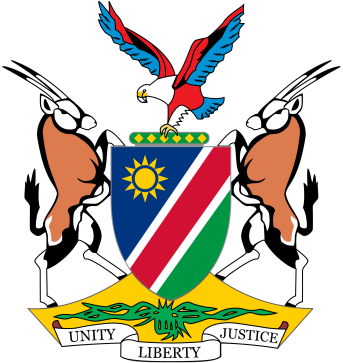 "Excellence in procurement is not just about what we buy, but how we buy”
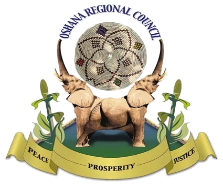 A business group  committed to equity.
PRESENTATION OUTLINE:
Oshana Regional Council
LEGAL FRAMEWORK:
PROCUREMENT LAW, 
POLICY 
REGULATION
UNDERSTANDING PUBLIC PROCUREMENT:
DEFINITION
OBJECTIVES OF THE ACT
PRINCIPLES GOVERNING PUBLIC PROCUREMENT
CONCLUSION
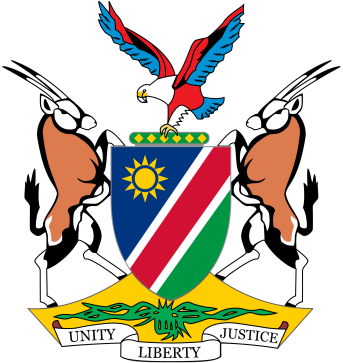 "Excellence in procurement is not just about what we buy, but how we buy it”
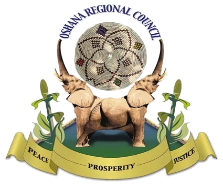 A business group  committed to equity.
LEGAL FRAMEWORK COMPLIANCE
In terms of policy compliance, the Oshana Regional Council has a strategic objective which seeks to promote regulatory framework compliance. This include the function of procurement. 

Why do we need laws? Society: Justice, Corporate Governance: Responsive Laws, Policies & Regulation establishes strong & effective Institutions, Systems, Procedures. 

Public Procurement should adhere to Procurement Legislations;
The Public Procurement Act No. 15 of 2015
Public Procurement Regulation of 2017
The Code of Good Practice of 2023
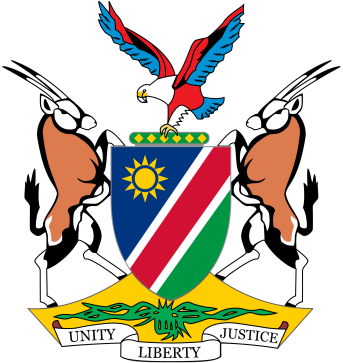 "Excellence in procurement is not just about what we buy, but how we buy it”
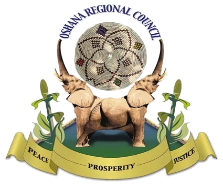 A business group  committed to equity.
WHAT IS PUBLIC PROCURMENT?
Public procurement -  “Is the process through which the state acquires goods, works and services needed to fulfil its public functions”

The functions - referred to cover a wide range of transactions such as acquiring office furniture, the acquisition of complex military equipment needed for state defence, the construction of dams, hospitals, schools and transport means etc.

The transactions referred to are done for the benefit of the citizens of a state as they are usually the ultimate beneficiaries of such goods and services.
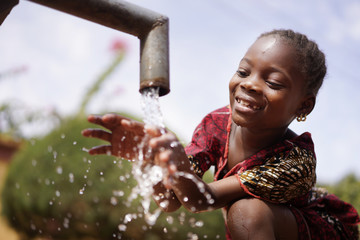 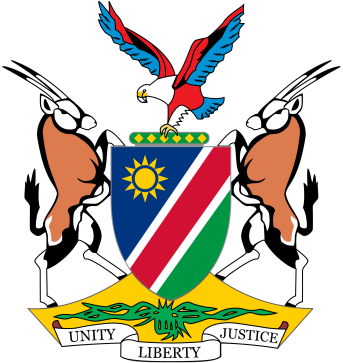 "Excellence in procurement is not just about what we buy, but how we buy it”
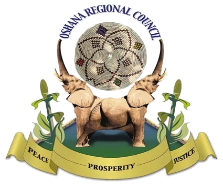 A business group  committed to equity.
OBJECTIVES - PUBLIC PROCUREMENT ACT NO. 15 OF 2015 (SECTION 2)
To promote integrity, accountability, transparency, competitive supply, effectiveness, efficiency, fair-dealing, value for money, responsiveness, informed decision-making, consistency, legality and integration in procurement, including;

To harmonize procurement policies, system and practices
Set and review standards & practices for the public procurement system in Namibia
Monitor compliance by public entities
Build procurement capacity in Namibia 

Promote, facilitate and strengthen measures to implement the empowerment and industrialization policies of government, in terms of;

National Preferences – (Section 71); Namibia bidders, Local content, 
Exclusive Preferences – (Section 72): Manufacturers, MSME, PDP, Women, Youth, Suppliers promoting Environmental Protection, Employment 
Directives & exemptions in terms Section 73 & 4

Regulate the letting, hiring, acquisitions/ granting of any rights and disposals of assets
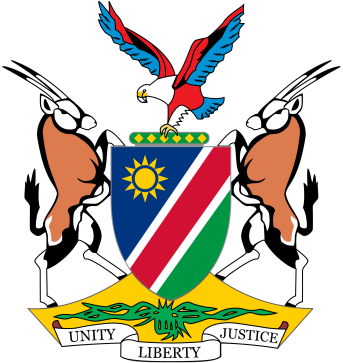 "Excellence in procurement is not just about what we buy, but how we buy it”
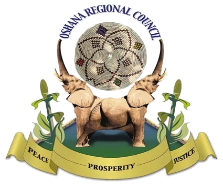 A business group  committed to equity.
PRINCIPLES GOVERNING - PUBLIC PROCUREMENT
What are Principles? 

Principles of Public Procurement (Public Procurement Reference Guide): 

Integrity 
Accountability
Transparency 
Competitive Supply
Effectiveness 
Efficiency
Fair dealing
Responsiveness 
Informed decision making
Consistency 
Legality 
Integration
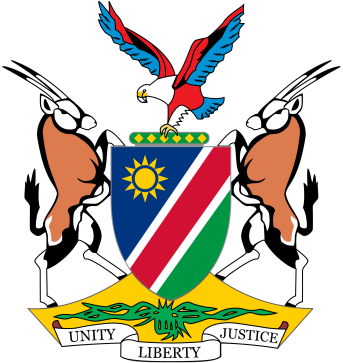 "Excellence in procurement is not just about what we buy, but how we buy it”
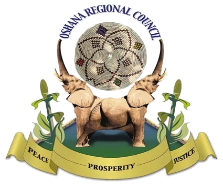 A business group  committed to equity.
CONCLUSION
THANK YOU FOR YOUR KIND ATTENTION!
 ASANTE SANA!

- DISCUSSION & QUESTIONS?
"Excellence in procurement is not just about what we buy, but how we buy it”